Stormwater and Low-Impact Development in San Diego, CA
Mitchel J. Bartolo
November 24, 2015
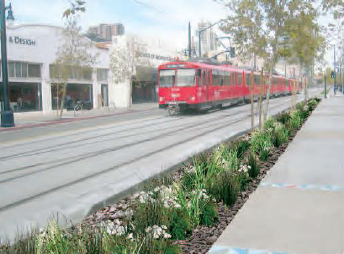 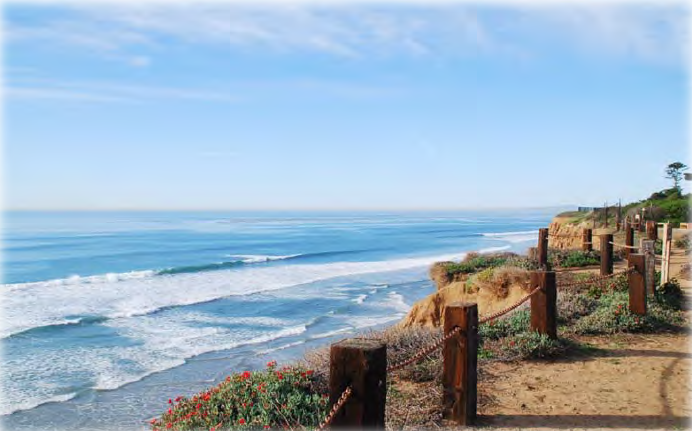 Source: City of San Diego
Why We Care #1: Water Cycle
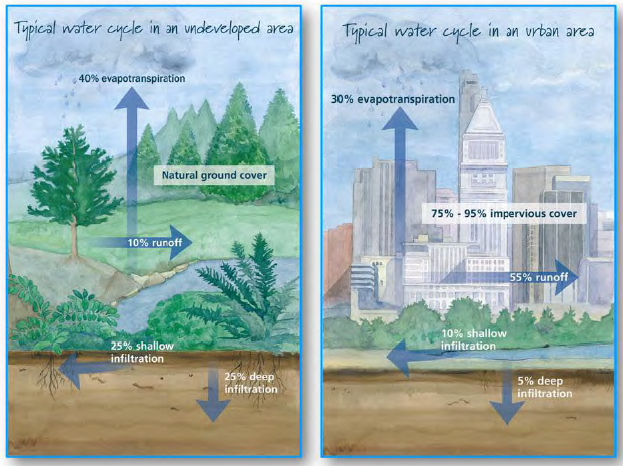 Source: Minnesota Pollution Control Agency
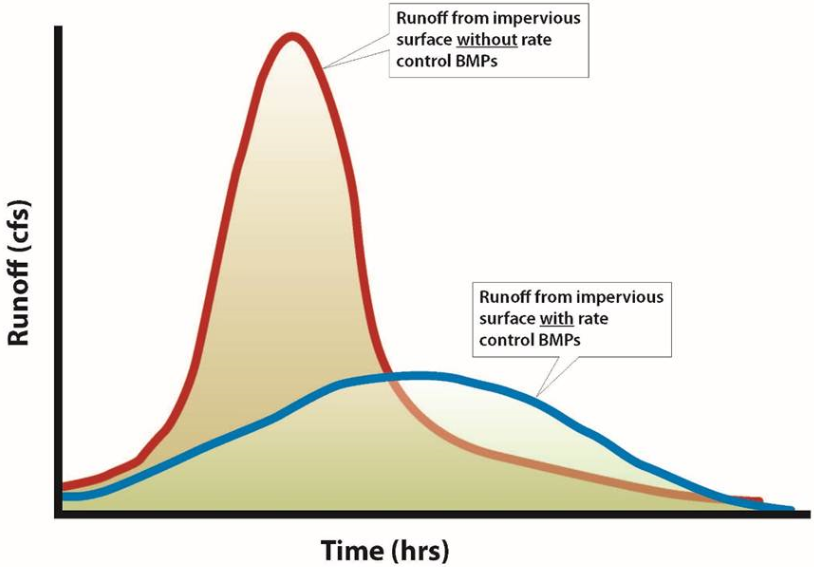 Infiltration           Subsurface storage
 Overland flow           Streamflow
Source: City of San Diego
Why We Care #2: Pollution
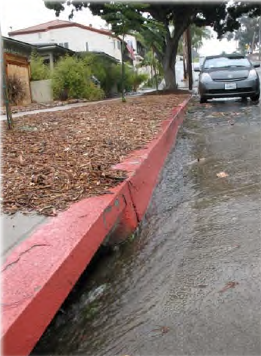 Bacteria/Viruses
Oil and Grease
Sediment/Turbidity
Metals
Nutrients (N, P)
Organics
Pesticides
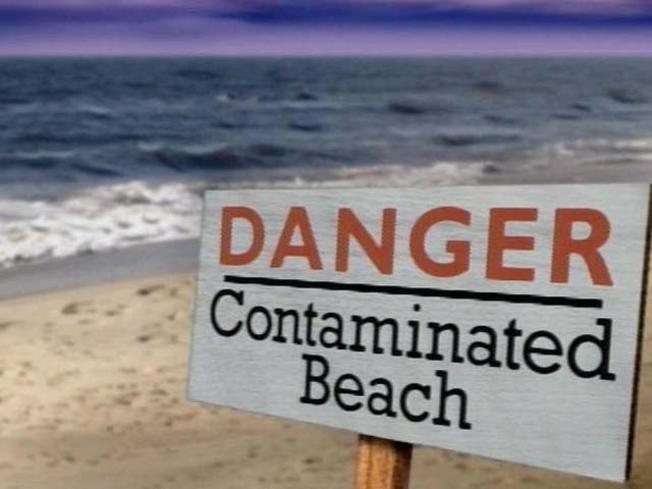 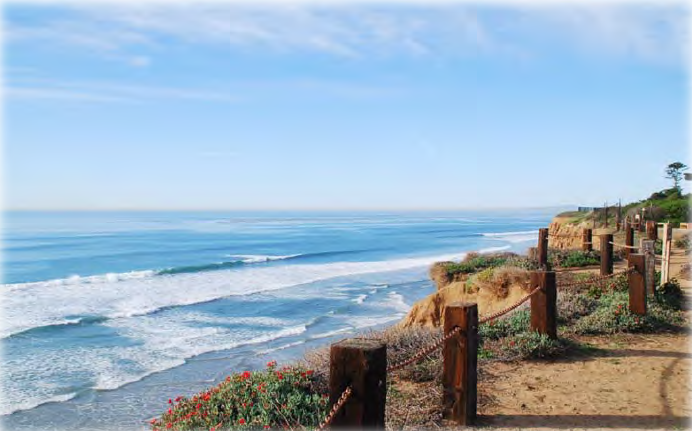 Source: City of San Diego, NBC San Diego
Low-Impact Development (LID)
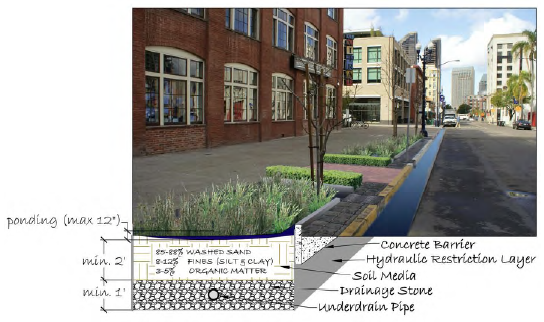 LID reduces imperviousness by replicating natural hydrology  
Addresses both flow and pollution issues

Parking lots, buildings,  sidewalks  permeable pavement, green roofs, vegetated swales, bioretention basins
LID in San Diego
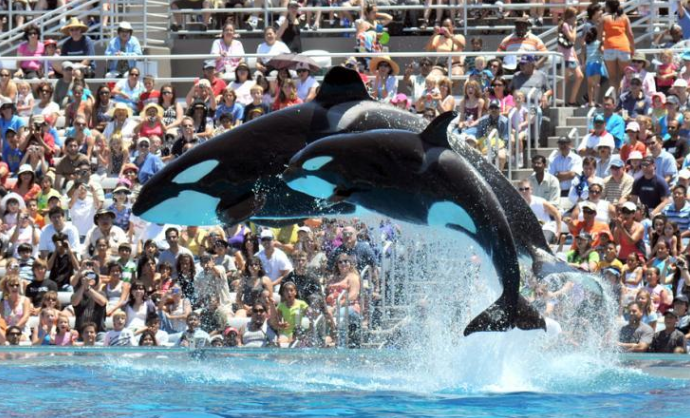 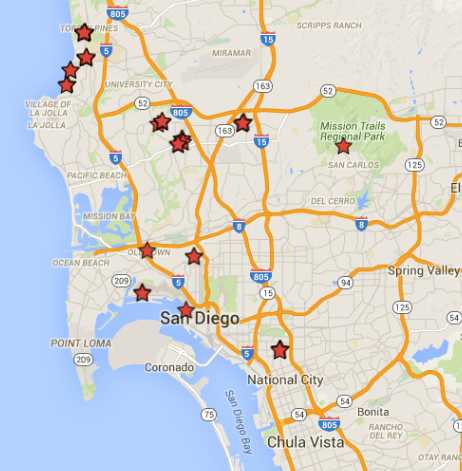 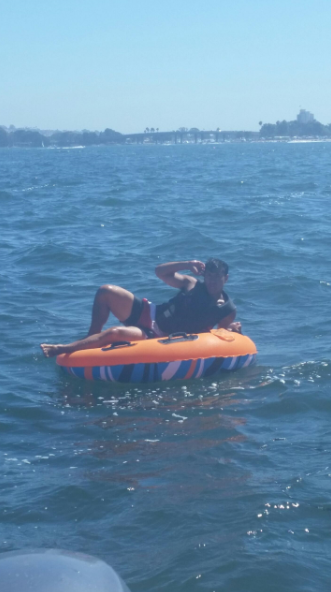 Study Area-Watershed Analysis
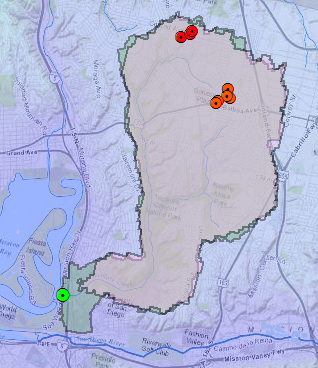 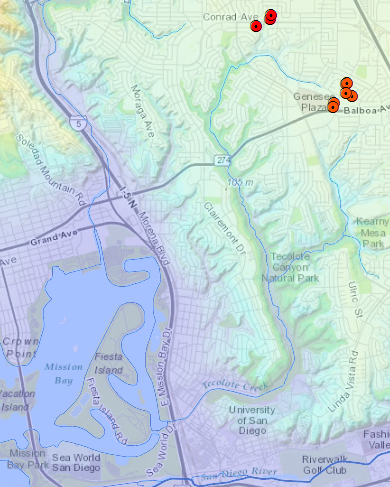 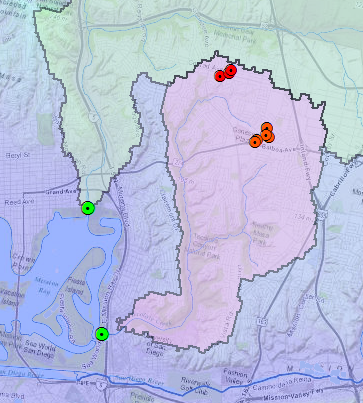 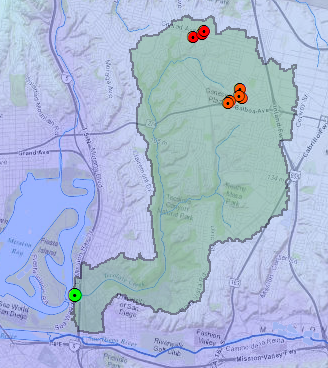 Permebale pavement, bioswales, rain barrels
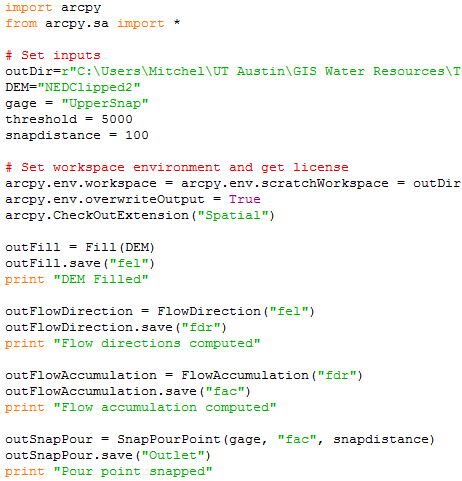 “Green Street” Pilot: bacteria
Vegetated swales and bioretention basins
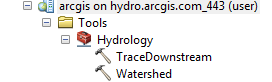 Evaluating LID Effectiveness
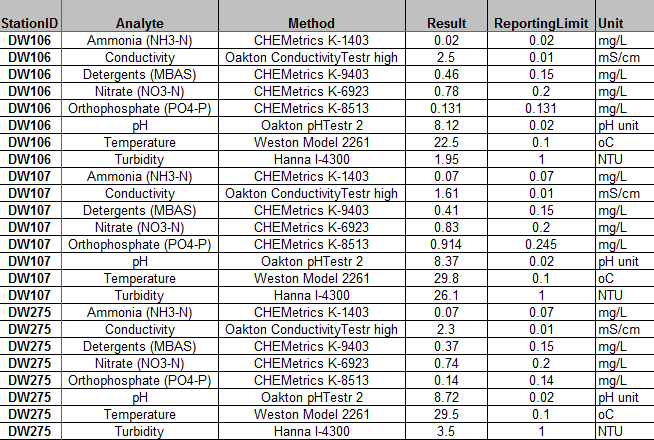 Flood Response
No USGS gage in this watershed
Precipitation varies: hard to compare

B) Pollution
San Diego SWPP Program
Yearly Monitoring Data
Stormwater Conveyance System
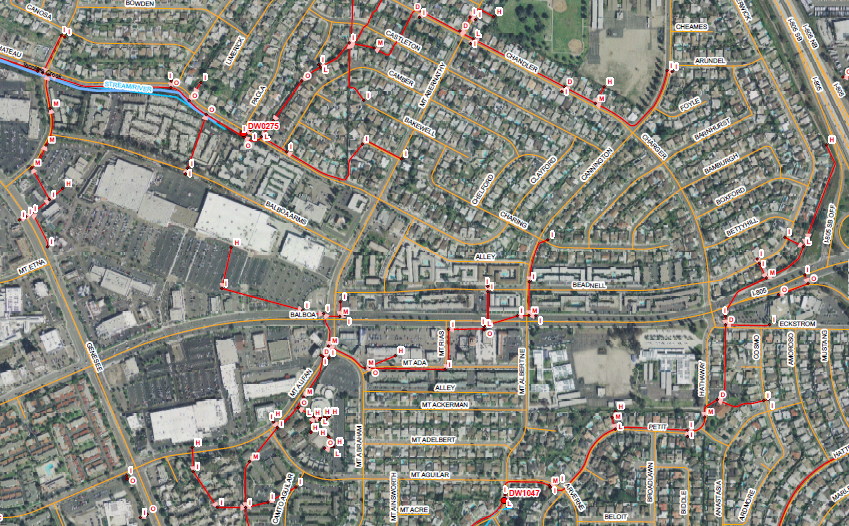 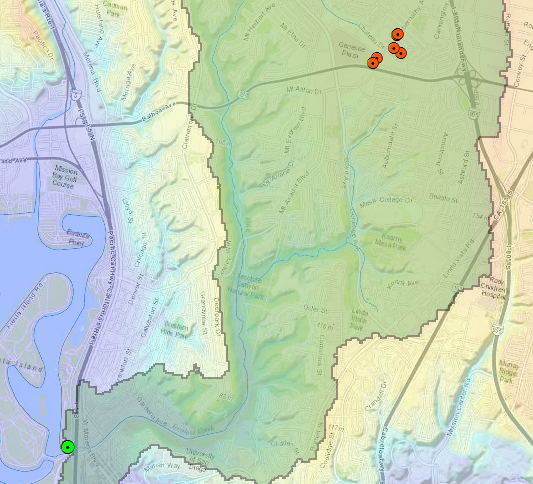 DW0275
Pollution Monitoring Data
To-Do List
Sort out GIS layer acquisition w/ City of SD
Analyze water quality data for each site
Quanitify flow impacts with HEC-HMS model
Impervious values, before and after LID
Compare responses to a fixed storm event
Questions?
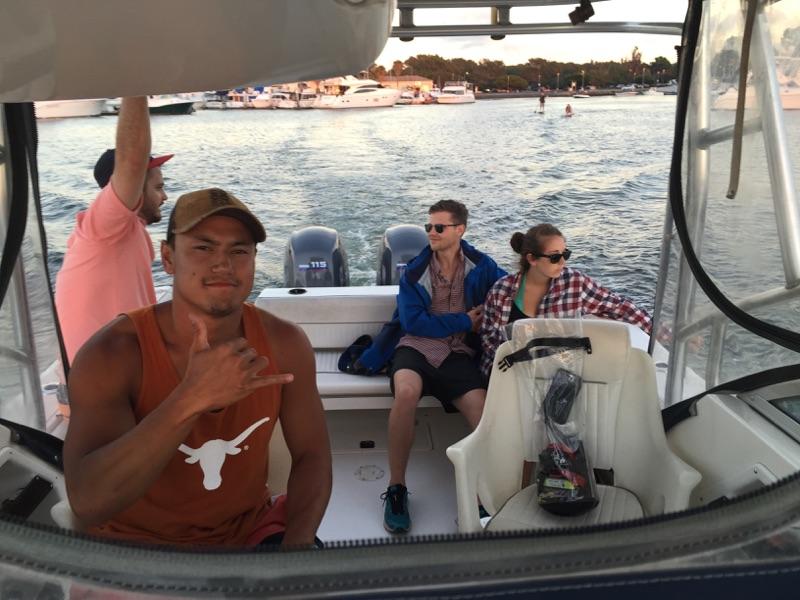